1
Handling 
Annoying, Dangerous and Disruptive Students
Renee Y. Becker
Valencia College
Fall 2012 Welcome Back
Core Concepts
2
Learn and use names

Low-level intervention can prevent high-level issues

Set expectations early and often

Anticipate high-risk contexts

Consider impact, not just intent
Core Concepts
3
Intervene at lowest effective level

Relationships are critical

Students won’t change behavior if they don’t know what they’re doing wrong
Overview
4
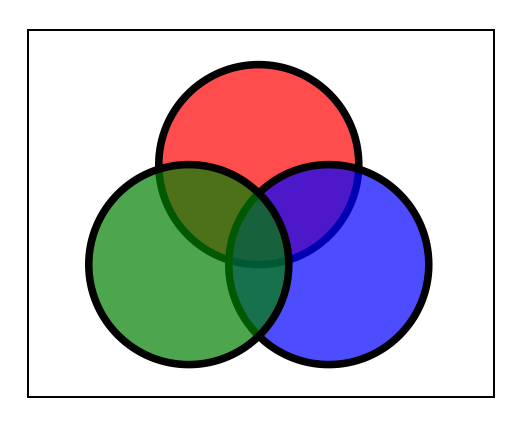 Annoying
Dangerous
Disruptive
Dangerous
5
Acts of aggression

Threats towards self or others

Depression or hopelessness

Endorsing violence or weapons

Anger/Agitation/Inability to cope

Seems out of touch with reality
Disruptive
6
Yelling or being excessively loud

Interrupting, not waiting for response

Hygiene concerns

Under the influence of substances

Refusing to leave or cooperate

Destruction of property

Not responding to your instructions
Annoying
7
Staring

Not picking up on social cues

Occupying personal space

Wanting to speak to your Chair/Dean

Disrespectful or rude behavior

Threatening to sue you

Monopolizing your time
Poll #1
8
How do you feel when students exhibit these 
behaviors?

1.  Frustrated

2.  Scared

3.  Annoyed

4.  Uncomfortable

5.  Not bothered at all
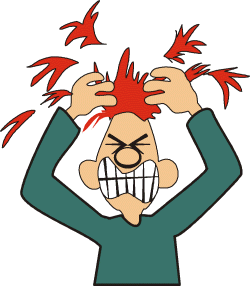 Questions to Ask Yourself
9
Is there imminent danger?

Is there a possible threat?

Can I resolve this situation?

If not, what can I do to help manage it until I can get support?

What should I report and to whom?

Strive to resolve the situation at the
lowest level possible.
Reporting/Referring
10
Recognize when to report:
Document in your own notes
Report to Dean

Recognize when to refer:
To campus police
To campus resource
Case #1
11
A student with Asperger’s disorder asks multiple, off-topic
questions during class, engages in odd, repetitive 
behaviors and is teased by other students. The professor 
is concerned about the amount of time spent handling the 
student’s behavior as well as the impact of the teasing & 
bullying.
Poll #2:  What Bothers You Most?
12
1.  Behavior gets in way of other students learning

2.  Behavior interrupts your flow & teaching

3.  Other students teasing the student

4.  School admitting more students not ready for college

5.  You handle more troubled students without 
      training or pay
Proper Mindset
13
Identify internal emotions

Avoid generalizations

Focus on problem at hand

Stay calm, cool and collected

Consider how you might be perceived

Apply cycle breathing
Cycle Breathing
14
Breathe in slowly to the count of 
1…2…3…4…

Hold your breath to the count of 
1…2…

Breathe out slowly to the count of 
1…2…3…4…


www.aggressionmanagement.com
Setting the Stage
15
Talk to the student alone (if safe)

Talk should be free of time pressure

Seek to understand, not to judge

Listen to his/her point of view

Discuss with neutral tone; no sarcasm

Build connection; working together

Use Motivational Interviewing skills
Setting the Stage
16
Motivational Interviewing involves:

Expressing Empathy

Developing Discrepancy

Avoiding Argumentation

Rolling with Resistance

Supporting Self-Efficacy
Case #2
17
A student behaves in an entitled manner.  He texts in 
class, shows up late, gets up  frequently to use the 
bathroom (or take a smoke break) & surfs the Internet 
during class. The student was asked to reduce these 
behaviors. He does not comply.  The student smells of 
alcohol & talks about parties the night before.
Poll #3:  What Bothers You Most?
18
1. Frustrated with admissions standards

2. Angry/Anxious about lost lecture time

3. Not sure how to handle problems

4. Don’t like having to police students

5. Lack of compliance

6. Misuse of technology in class
Poor
19
Don’t do this:

Begin intervention annoyed & frustrated

Make assumptions about their motivation

Talk much; avoid listening

Increase hierarchy between student/prof
Good
20
Do this:

Have a calm, cool & collected mindset

Share concerns without judgment & assumptions; neutral, ‘just the facts’

Listen to student, show respect

Align with the student toward success

Avoid sarcasm

Stay solution focused (what next?)
Handling Difficult Conversations
21
Eight Step Outline for Difficult Conversations

Describe the behavior & its impacts

Listen to the their perspective & response

Discuss appropriate behavior

Discuss resources to promote success

Reiterate or set parameters for future behaviors
Handling Difficult Conversations
22
Eight Step Outline

Share consequences for noncompliance

Summarize the conversation

Inform of any follow up:
Document the conversation & plan
Decide who you will inform
Check in with the student, etc.
Case #3
23
An older student emails her adjunct faculty member, 
challenging two exam questions & her grade. The faculty 
member responds via email.  Then the student brings it up 
during class, becoming argumentative & enraged, resulting 
in her yelling & shoving a desk 6 feet across the room.
Poll #4:  What Bothers You Most?
24
1. Entitled attitude by student

2. Dangerous escalation in class

3. Student behavior stealing teaching
    time other students deserve

4. Student lacks responsibility for exam

5. Student’s lack of respect
Aggression
25
Recognize both cognitive & physical

Phases: Trigger, Escalation & Crisis

Impact both professor & student

“Am I making this worse or better?”

Put aside attendance, grades

Don’t be right & ‘punched in the head’
Meta Communication
26
Understand the content (what is being said) & process 
(how it is being said)

Spoken: “This test question isn’t fair! It wasn’t 
on the study guide & the answers are vague.You 
need to change my grade!!”

Unspoken: “I’m scared & lost in your class, I 
study hard but still fall behind”
Meta Communication
27
How to help?

Respond to the unspoken message to match the question being asked.

Too often, we match defenses & anger. Focus on worry, concern & frustration underneath.

 As Covey says, “Seek first to understand and then be understood”
Build a Connection
28
How to help?

Calm mindset and develop rapport

Build a bridge between you and them

Realize the way you see things isn’t always the way they see things
Crisis
29
See crisis response as a two-step model
Address dangerous behavior first



Follow with proper backup/support
You schedule the time and place
Include Dean, police, counseling…
Redirect Behavior
Separate
Student
Dismiss
Class
Calmly Discuss
References
30
Magna Online Seminars, Dr. Brian Van Brunt Laura Bennett, M.Ed.
www.aggressionmanagement.com